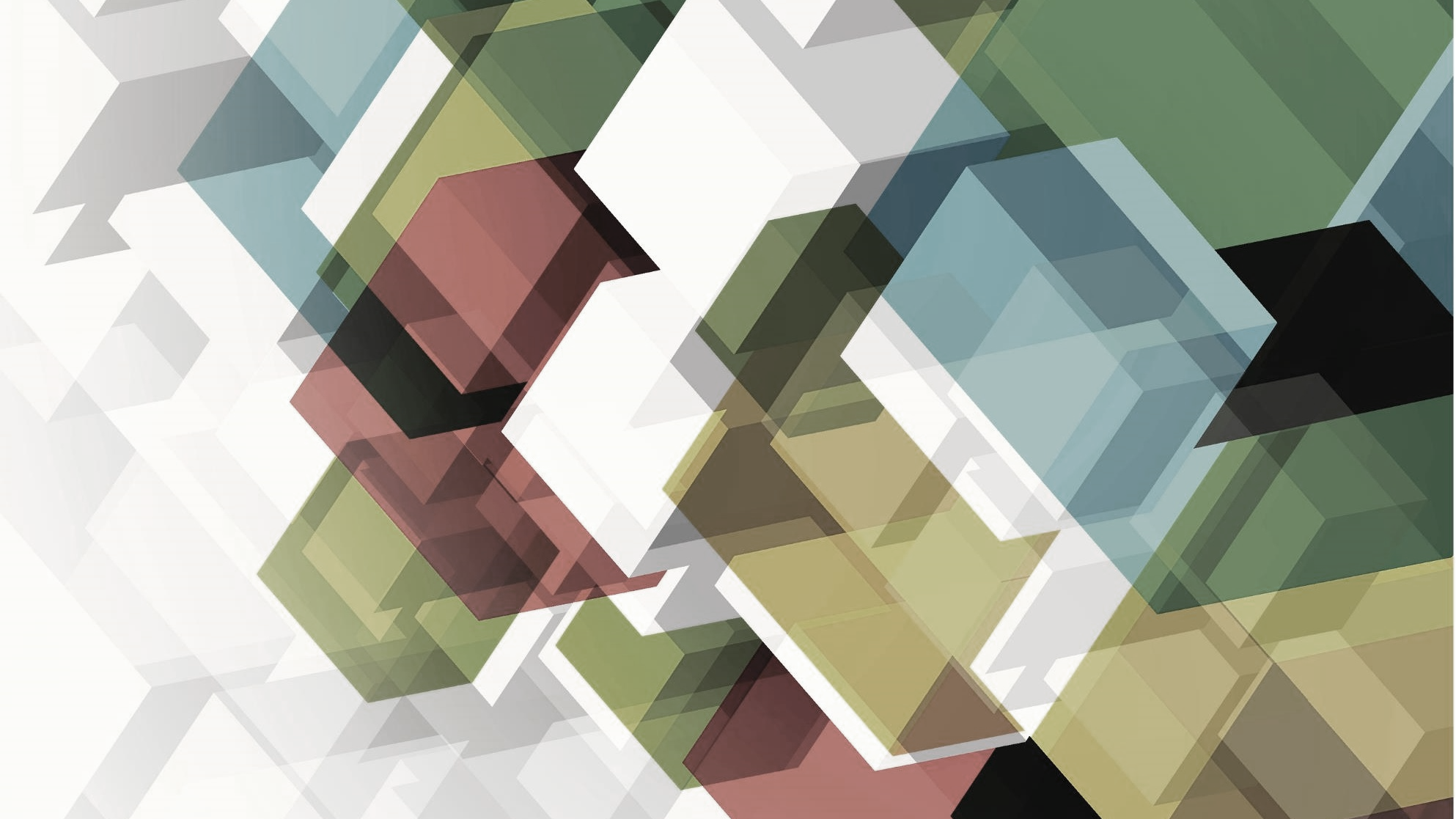 CHRIST ABOVE ALL
JoLynn Gower
Spring 2020
493-6151
jgower@guardingthetruth.org
Lesson 5
VERSE FOR THE JOURNEY
Colossians 3:1-2  Therefore if you have been raised up with Christ, keep seeking the things above, where Christ is, seated at the right hand of God.  Set your mind on the things above, not on the things that are on earth 
Mind: phroneo: understanding, attitude
Thinking like a Colossian:
    1.  Paul is a prisoner
    2.  False teachers discredited him
    3.  Epaphras seemed like the real deal but he hadn’t
         returned yet
    4.  They must have had some doubt
To address these issues, Paul takes a moment out of the letter to speak about the ministry to which God had called him
PAUL’S CALL
Colossians 1:25-29  Of this church I was made a minister according to the stewardship from God bestowed on me for your benefit, so that I might fully carry out the preaching of the word of God, that is, the mystery which has been hidden from the past ages and generations, but has now been manifested to His saints, to whom God willed to make known what is the riches of the glory of this mystery among the Gentiles, which is Christ in you, the hope of glory.  We proclaim Him, admonishing every man and teaching every man with all wisdom, so that we may present every man complete in Christ. For this purpose also I labor, striving according to His power, which mightily works within me. 
TO TAKE THE GOSPEL TO GENTILES AND OTHERS
PREACHING THE WORD
2 Corinthians 5:18-20  Now all these things are from God, who reconciled us to Himself through Christ and gave us the ministry of reconciliation, namely, that God was in Christ reconciling the world to Himself, not counting their trespasses against them, and He has committed to us the word of reconciliation. Therefore, we are ambassadors for Christ, as though God were making an appeal through us; we beg you on behalf of Christ, be reconciled to God. 
Acts 22:3 “I am a Jew, born in Tarsus of Cilicia, but brought up in this city, educated under Gamaliel, strictly according to the law of our fathers, being zealous for God just as you all are today.”
2 Timothy 4:13  When you come bring the cloak which I left at Troas with Carpus, and the books, especially the parchments.
JUST KNOWLEDGE??
Luke 11:52  "Woe to you lawyers! For you have taken away the key of knowledge; you yourselves did not enter, and you hindered those who were entering." 
Without your own accurate copy of scriptures, you are likely to process what you are taught
2 Timothy 3:6-7 For among them are those who enter into households and captivate weak women weighed down with sins, led on by various impulses, always learning and never able to come to the knowledge of the truth. 
Knowledge: epignosis: full discernment
Wisdom: sophia: the skilled and appropriate application of knowledge
REACHING GENTILES
Romans 1:18-20  For the wrath of God is revealed from heaven against all ungodliness and unrighteousness of men who suppress the truth in unrighteousness, because that which is known about God is evident within them; for God made it evident to them. For since the creation of the world His invisible attributes, His eternal power and divine nature, have been clearly seen, being understood through what has been made, so that they are without excuse. 
Suppress: katecho: to hold back; requires knowledge 
Evident: phaneroo: apparent
The fact that creation exists should be a starting point in discussing truth with Gentiles
KEY QUESTION: who made it work like this?
SEEING CREATION
Seeing God’s creation should point people to the fact that there is a God; often people create gods that are claimed to have power over aspects of the creation
Habakkuk 2:18-19 "What profit is the idol when its maker has carved it, or  an image, a teacher of false-hood? For its maker trusts in his own handiwork when he fashions speechless idols. Woe to him who says to a piece of wood, 'Awake!' To a mute stone, 'Arise!' And that is your teacher? Behold, it is overlaid with gold and silver, And there is no breath at all inside it. 
Alternately, people who see creation often worship the science behind it, looking for explanations of how things work and developing equations that express what they have learned; they ignore the fact that they are only explaining how GOD made things work
REJOICING WHILE SUFFERING
Colossians 1:24 Now I rejoice in my sufferings for your sake, and in my flesh I do my share on behalf of His body, which is the church, in filling up what is lacking in Christ's afflictions. 
1 Peter 4:12-14,16 But do not be surprised at the fiery ordeal among you, which comes upon you for your testing, as though some strange thing were happening to you; to the degree that you share the sufferings of Christ, keep on rejoicing, so that also at the revelation of His glory you may rejoice with exultation. If you are reviled for the name of Christ, you are blessed, because the Spirit of glory and of God rests on you…. but if anyone suffers as a Christian, he is not to be ashamed, but is to glorify God in this name.
THE REWARD
Matthew 5:10-12  "Blessed are those who have been persecuted for the sake of righteousness, for theirs is the kingdom of heaven. Blessed are you when people insult you and persecute you, and falsely say all kinds of evil against you because of Me. Rejoice and be glad, for your reward in heaven is great; for in the same way they persecuted the prophets who were before you.” 
There was a time when Paul persecuted the church
Now he was suffering for the church
Paul could have saved himself a lot of suffering by ignoring his call and abandoning his ministry to the Gentiles; he did not
STRIVING FOR THE SAINTS
Paul, the preacher – taking the gospel 
Paul, the prisoner – suffering for the Gentiles
Now we will see Paul, the prayer warrior, striving in prayer for individual saints
Colossians 1:28-29  We proclaim Him, admonishing every man and teaching every man with all wisdom, so that we may present every man complete in Christ. For this purpose also I labor, striving according to His power, which mightily works within me. 
Striving: agonizomai: contending for a prize; to agonize; to labor fervently
Paul acknowledges that it is God who gives him the ability (power) to do this
[Speaker Notes: ,]
WORKING THROUGH HARDSHIP
Colossians 2:1-3  For I want you to know how great a conflict I have on your behalf and for those who are at Laodicea, and for all those who have not personally seen my face, that their hearts may be encouraged, having been knit together in love, and attaining to all the wealth that comes from the full assurance of understanding, resulting in a true knowledge of God's mystery, that is, Christ Himself, in whom are hidden all the treasures of wisdom and knowledge. 
Conflict: agon: struggle; trying time
It was hard to know that the false teachers promised “hidden wisdom” to a few people when Paul knew that real wisdom, spiritual wisdom, is through Christ
PAUL’S PRAYER
Praying involves seeking the mind and heart of God
Ephesians 3:14-21  For this reason I bow my knees before the Father, from whom every family in heaven and on earth derives its name, that He would grant you, according to the riches of His glory, to be strengthened with power through His Spirit in the inner man, so that Christ may dwell in your hearts through faith; and that you, being rooted and grounded in love, may be able to comprehend with all the saints what is the breadth and length and height and depth, and to know the love of Christ which surpasses knowledge, that you may be filled up to all the fullness of God.  Now to Him who is able to do far more abundantly beyond all that we ask or think, according to the power that works within us,  to Him be the glory in the church and in Christ Jesus to all generations forever and ever. Amen.